The 2022 AAAS HBCU Making and Innovation Showcase 
Opening Plenary
9/22/2022
2022 AAAS HBCU Making and Innovation Showcase Opening Plenary
Iris Wagstaff, PhDProgram DirectorInclusive STEMM Ecosystems for Equity and Diversity (ISEED)American Association for the Advancement of Science
2022 AAAS HBCU Making and Innovation Showcase Opening Plenary
Travis York, PhDModeratorDirectorInclusive STEMM Ecosystems for Equity and Diversity (ISEED)American Association for the Advancement of Science
2022 AAAS HBCU Making and Innovation Showcase Opening Plenary
Sudip Parikh, PhDChief Executive Officer & Executive Publisher, Science Family of JournalsAmerican Association for the Advancement of Science
2022 AAAS HBCU Making and Innovation Showcase Opening Plenary
James L. Moore III, PhDAssistant Director, Directorate for Education and Human ResourcesNational Science Foundation
2022 AAAS HBCU Making and Innovation Showcase Opening Plenary
Christina TamerDirector, Program, Early-Stage Innovators and Venture DevelopmentVentureWell
2022 AAAS HBCU Making and Innovation Showcase Opening Plenary
Joey WomackFounder & Chief Executive OfficerGoodie Nation
2022 AAAS HBCU Making and Innovation Showcase Opening Plenary
Iris Wagstaff, PhDProgram DirectorInclusive STEMM Ecosystems for Equity and Diversity (ISEED)American Association for the Advancement of Science
Follow us on Twitter: @AAASMakerand LinkedIn: AAAS HBCU Making and Innovation#2022MakerShowcase
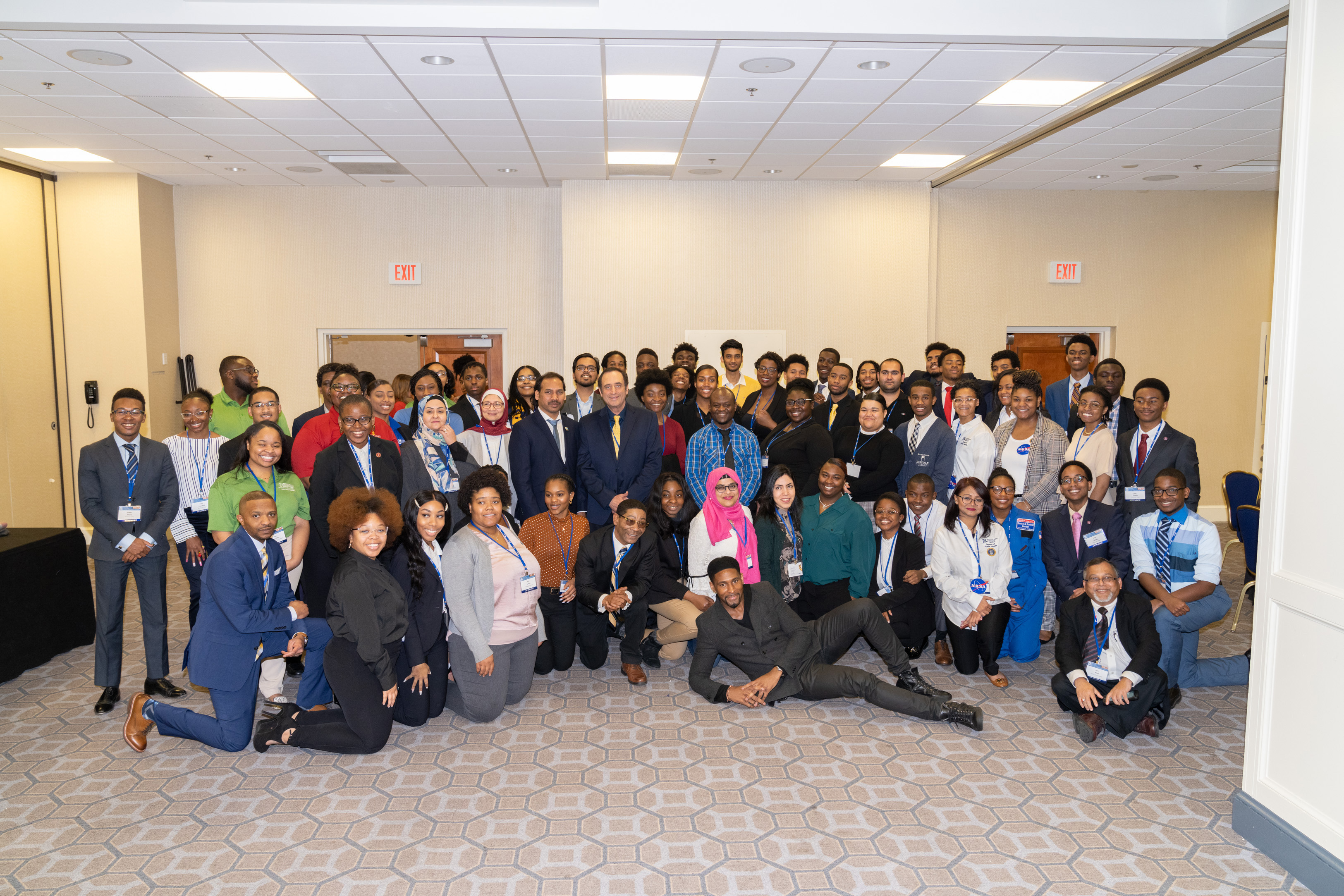